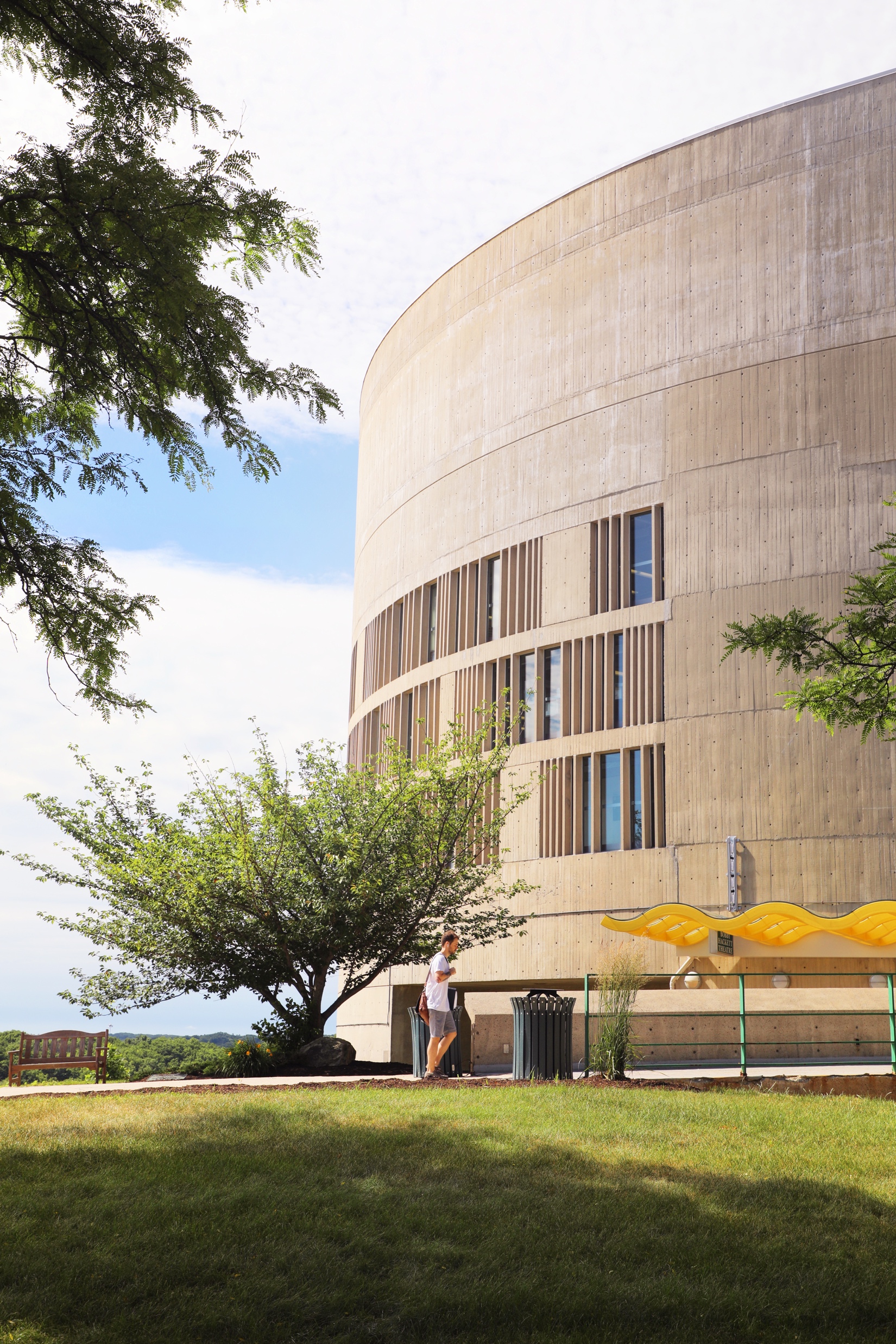 Presentation Title
PLACEHOLDER Photo(Change as needed)
Presenter or sub title
Improvement in our outcomes
Basic Reading
Basic Mathematics
ESL Literacy
57 %
82%
71%
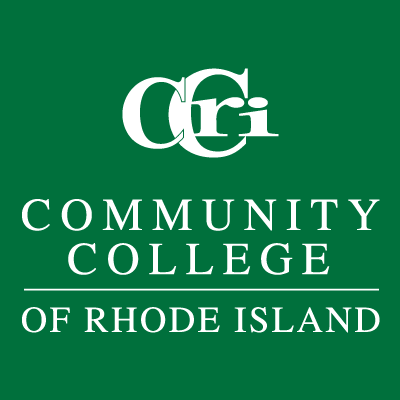 Lorem Ipsum Dolar Sit
Add a brief description or statement to this text block. This could stay in paragraph format or converted to bullets, depending on slide requirements.
PLACEHOLDER Logo or Graphic(Change as needed)
Bullet List Sample
First Comparative Factor
Sub Point
Sub Point
Sub Point
Second Comparative Factor
Sub Point
Sub Point
Sub Point
Icon content page
Clock
Calculator
Compass
Beach
This is to show what can be done here to add more content
This is to show what can be done here to add more content
This is to show what can be done here to add more content
This is to show what can be done here to add more content
Table content page
Chart content page
Picture with text sample slide
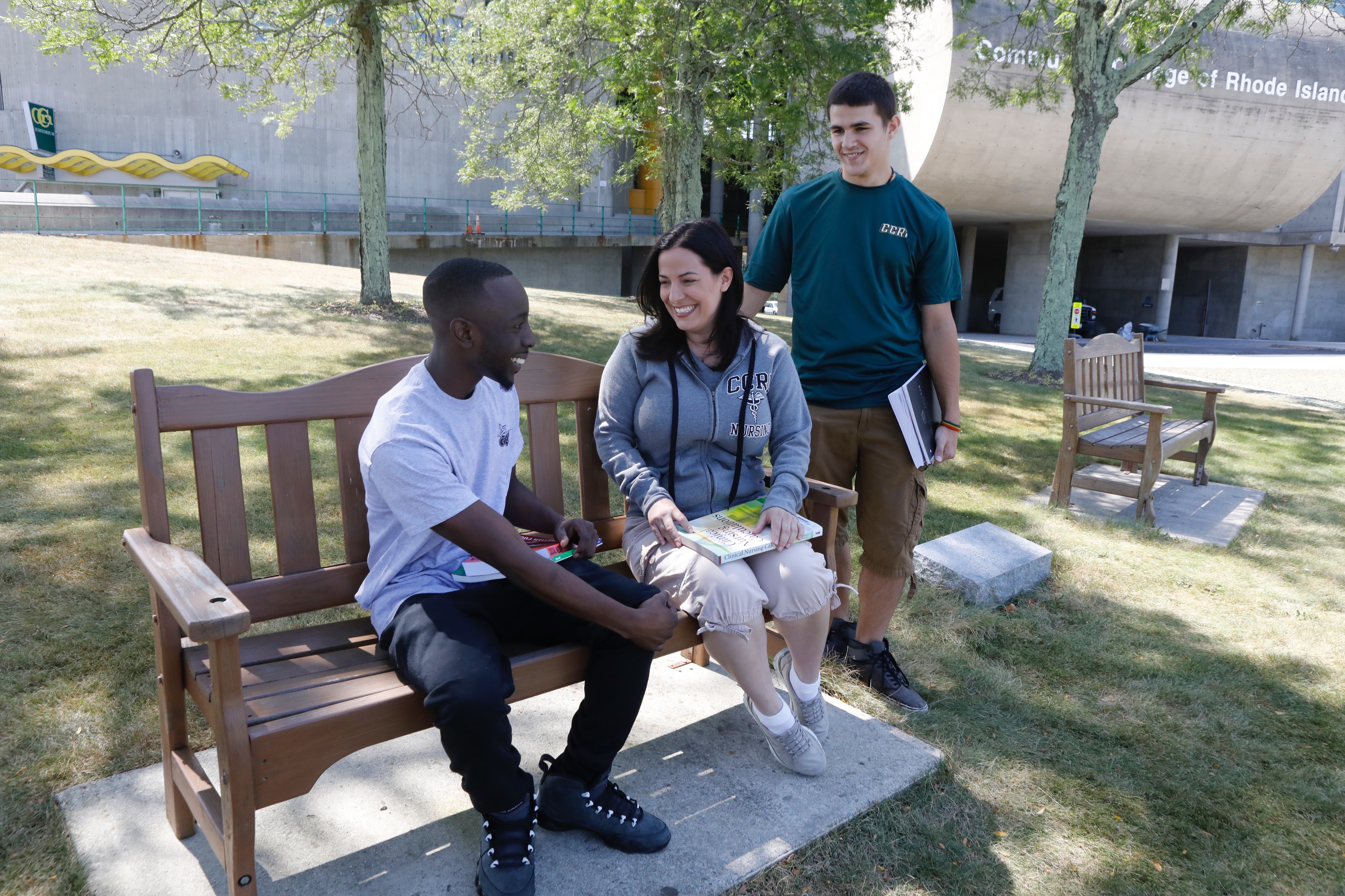 Quote of some kind.
It is a long established fact that a reader will be distracted by the readable content of a page when looking at its layout.
PLACEHOLDER Photo(Change as needed)
Complicated table content page
Linked date table page